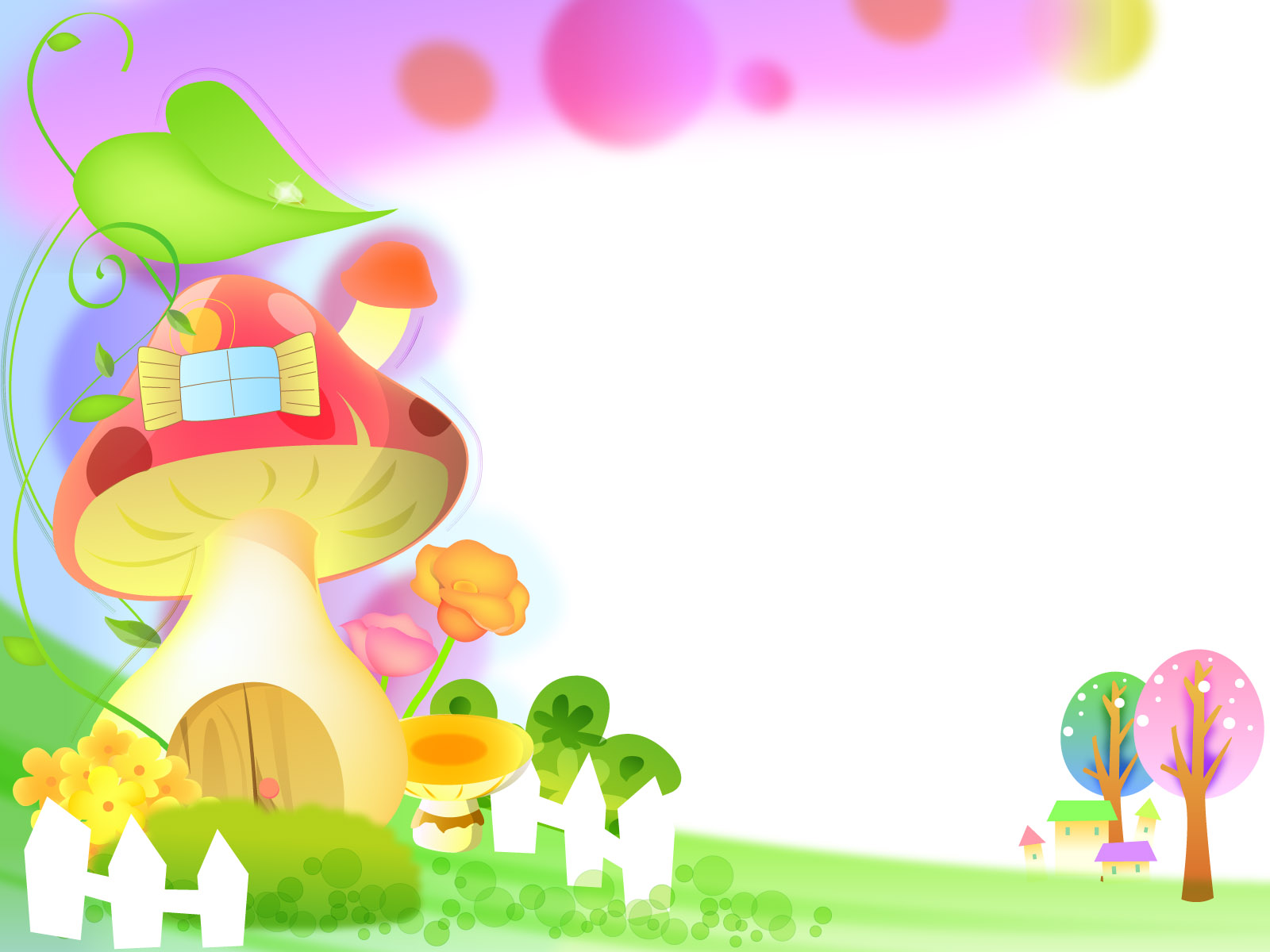 ỦY BAN NHÂN DÂN QUẬN 12
TRƯỜNG TIỂU HỌC NGUYỄN DU
THỦ CÔNG 
Làm đồng hồ đeo tay
Giáo viên: Đào Thị Kim Quyên
Đố bạn biết?
Không mắt, không mũi, không taiHễ đâu có mặt, ai ai cũng nhìn!Chẳng nói mà ai cũng tin,Sáng chiều sớm muộn, cứ nhìn biết ngay! Là cái gì?
Đồng hồ
LÀM ĐỒNG HỒ ĐEO TAY.
●
12
9
3
6
HƯỚNG DẪN QUAN SÁT, NHẬN XÉT
Dây đeo
Đai cài dây đồng hồ
Mặt đồng hồ
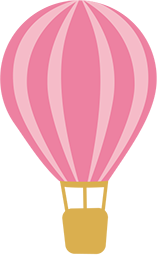 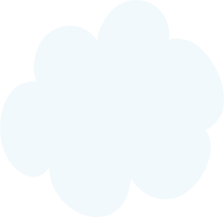 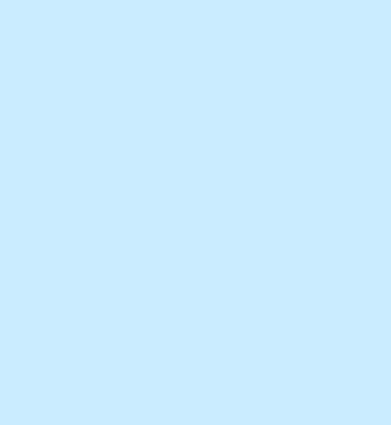 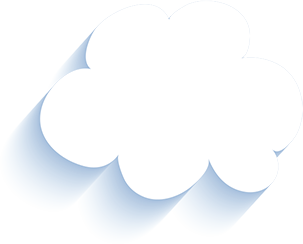 Chuẩn bị
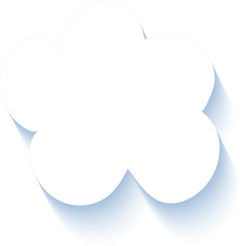 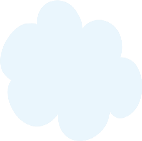 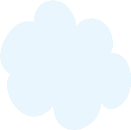 Giấy thủ công
(nhiều màu)
Kéo
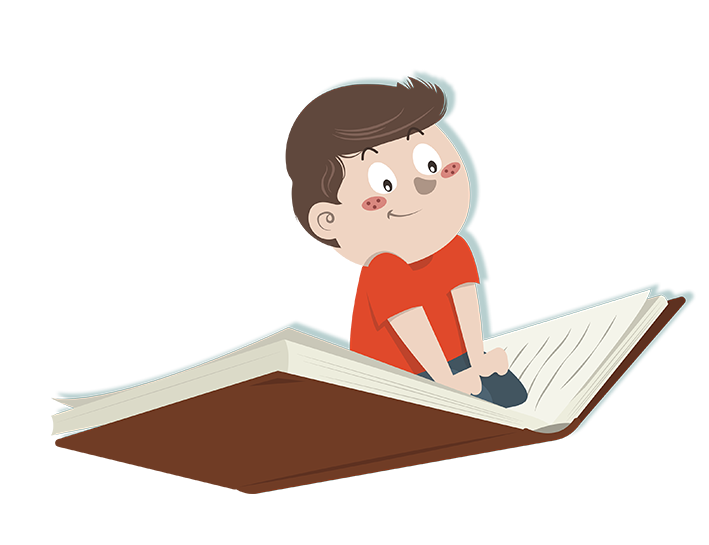 Hồ dán
Bút chì
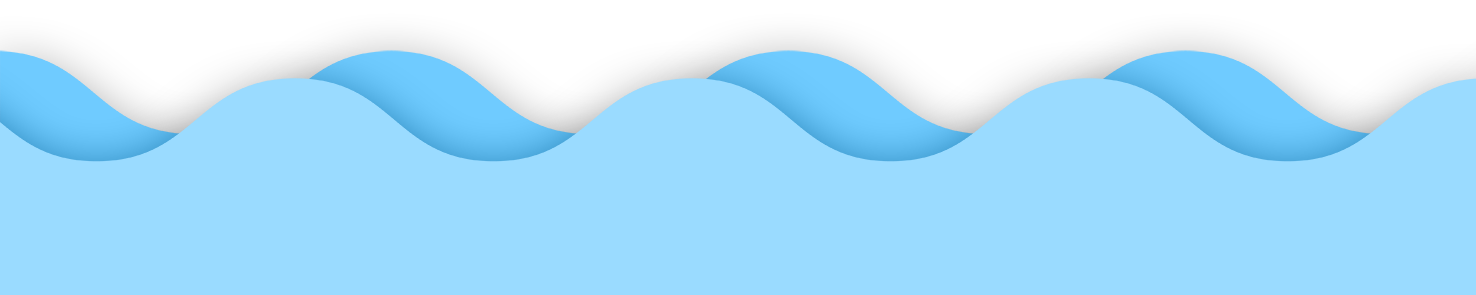 Cách thực hiện
*Bước 1: Cắt các nan giấy
Nan 1: Chiều dài: 24 ô, chiều rộng 3 ô.
        Nan 2: Chiều dài: 30 - 35 ô; chiều rộng 3 ô.
Nan 3: Chiều dài: 8 ô; chiều rộng 1 ô. 
* Bước 2: Làm mặt đồng hồ.
     * Bước 3: Gài dây đeo đồng hồ.
                   * Bước 4: Kẻ mặt số và vẽ kim đồng hồ.
Bước 1: Cắt thành các nan giấy
24 ô
3 ô
Hình  1
30- 35 ô
3 ô
Hình  2
8 ô
1 ô
Hình  3
* Bước 2: Làm mặt đồng hồ:
* Bước 3: Gài dây đeo đồng hồ.
●
12
●
12
9
3
9
3
6
6
Bước 4: Vẽ số và kim lên đồng hồ
Xem Video
Quy trình làm đồng hồ đeo tay
Bước 1 : Cắt thành các nan giấy
Bước 2 : Làm mặt đồng hồ
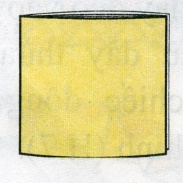 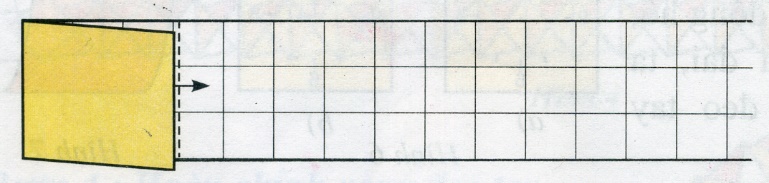 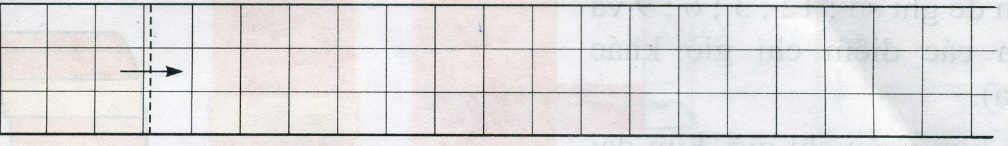 Bước 3 : Gài dây đeo đồng hồ
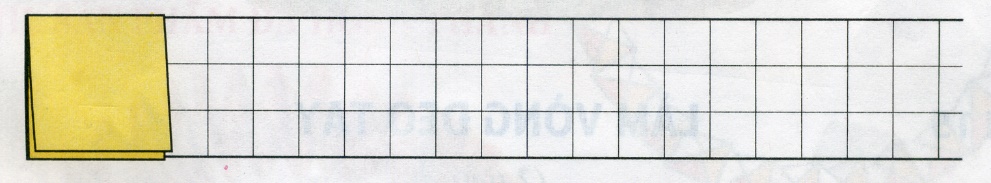 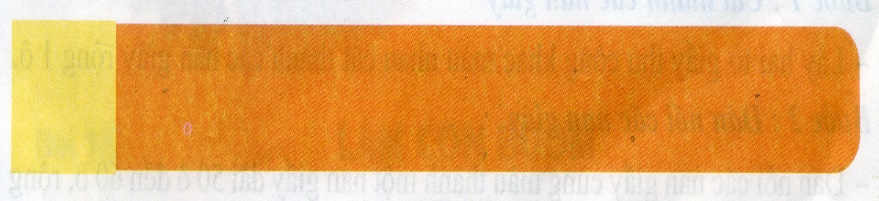 Bước 4 : Vẽ số và kim lên mặt đồng hồ
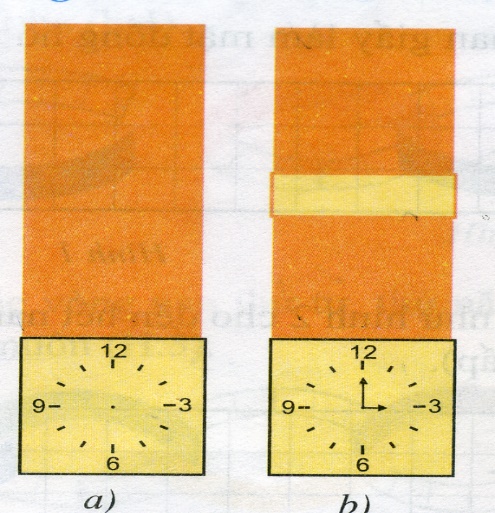 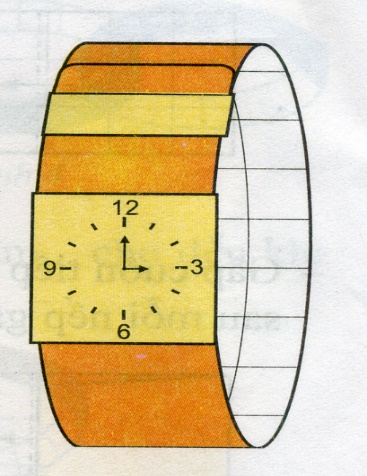 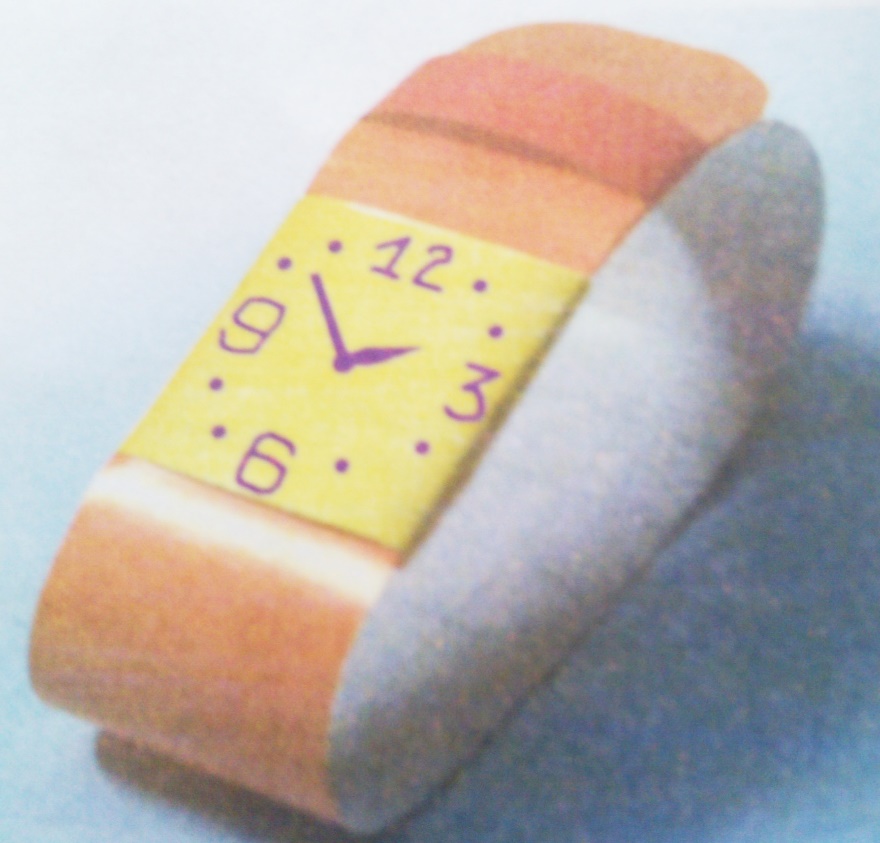 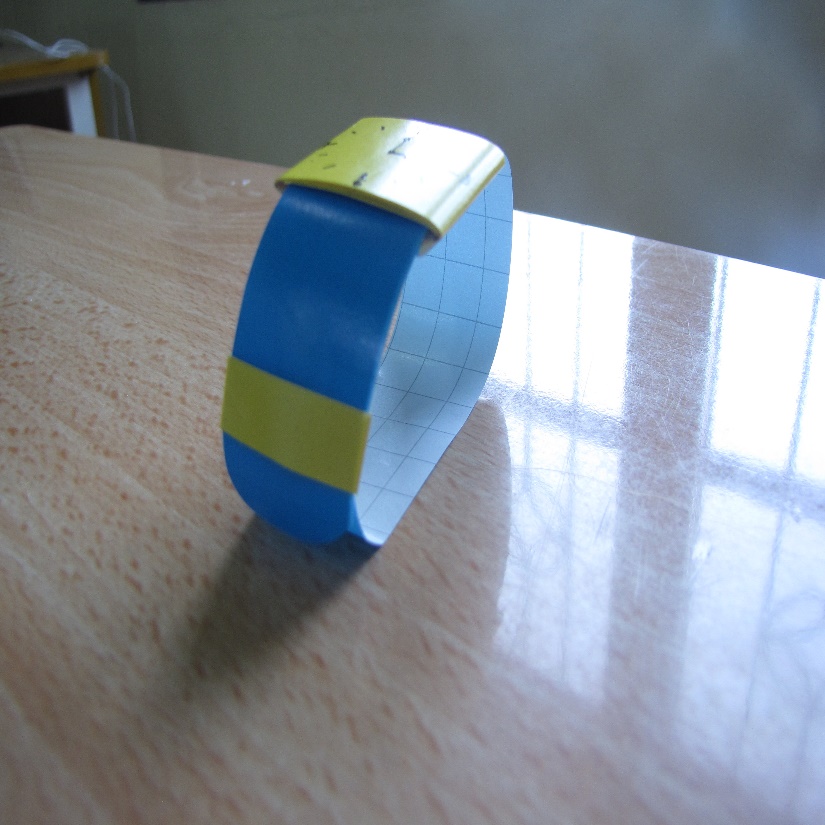 Đồng hồ đeo tay
Sản phẩm hoàn thành
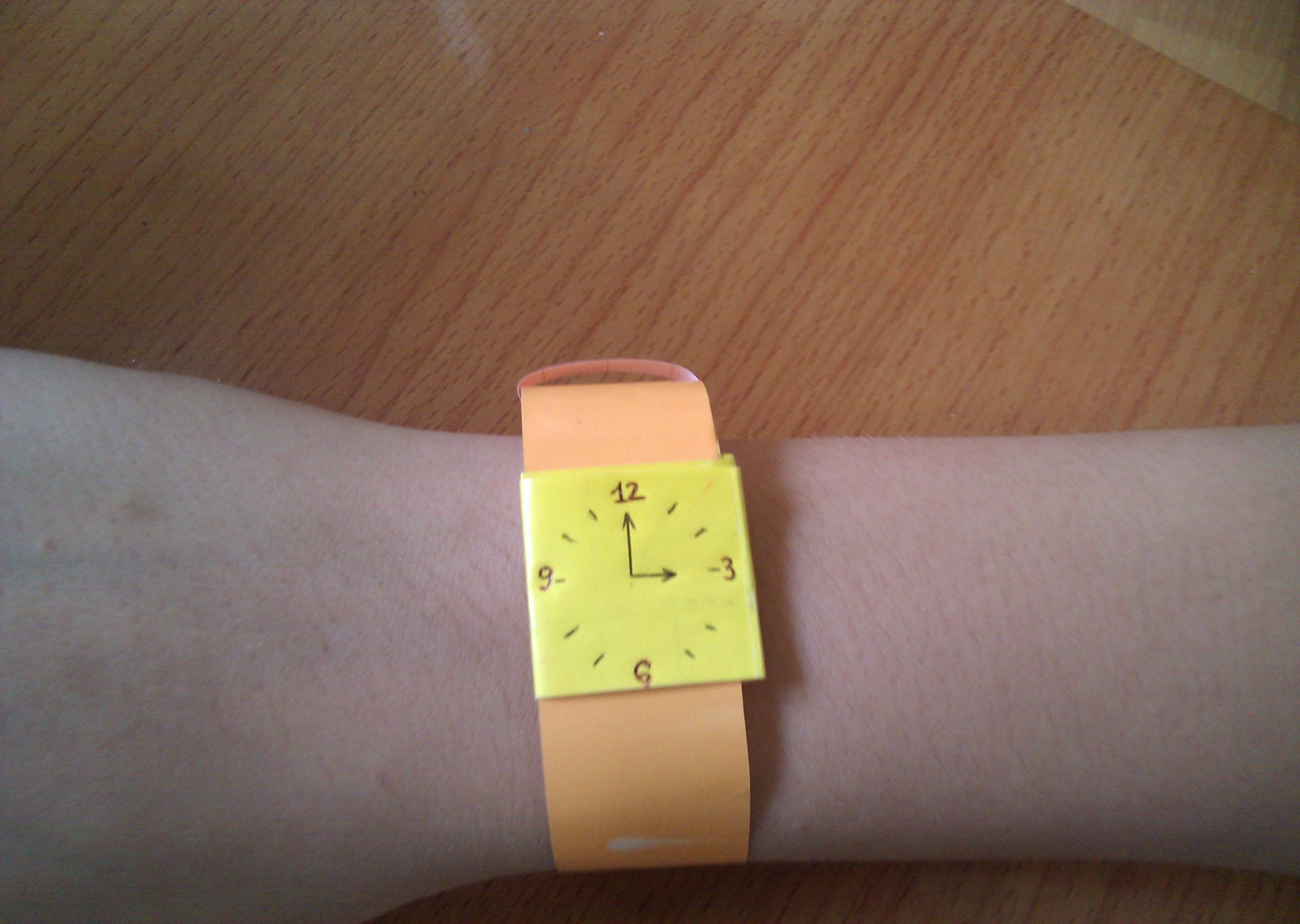 Tiết học kết thúc